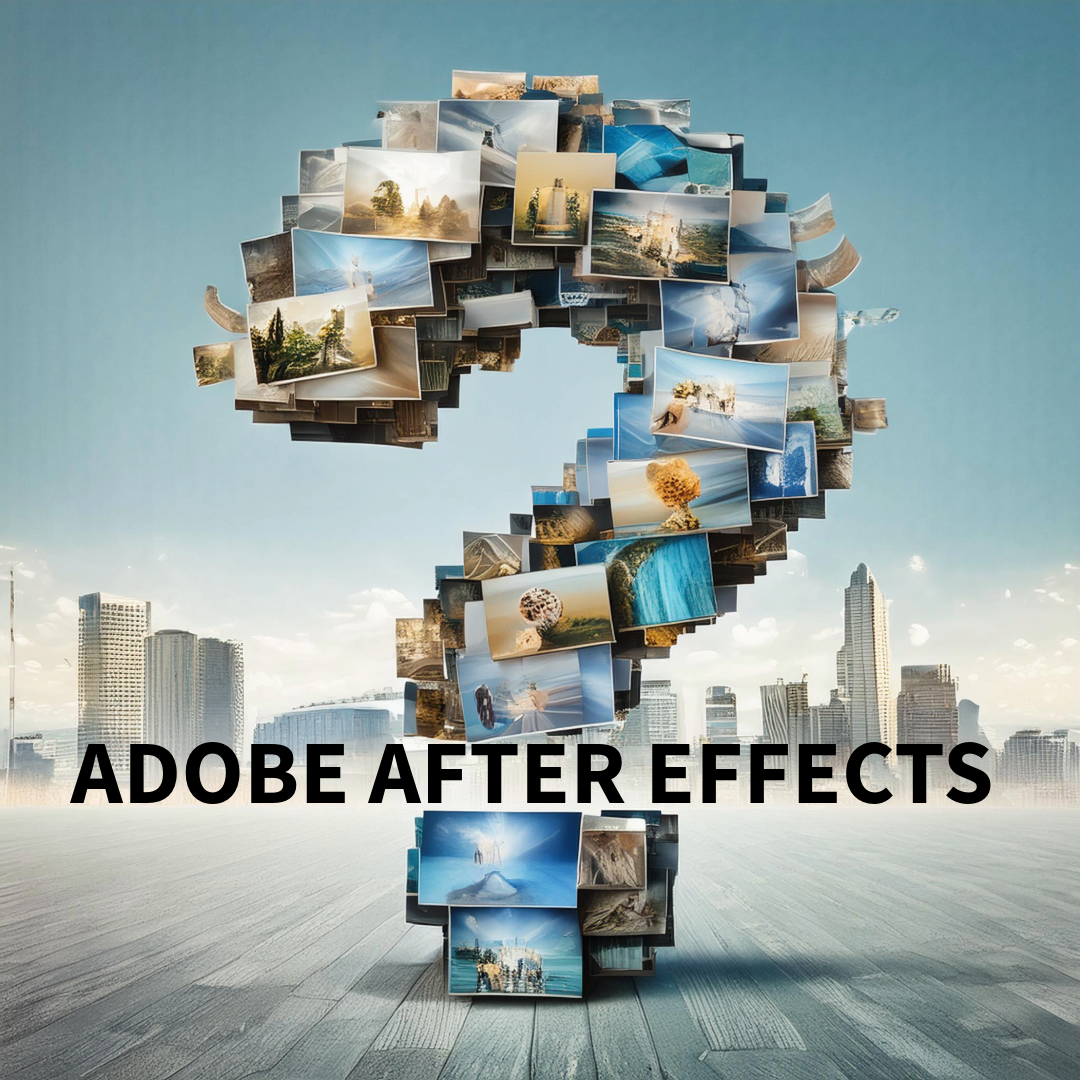 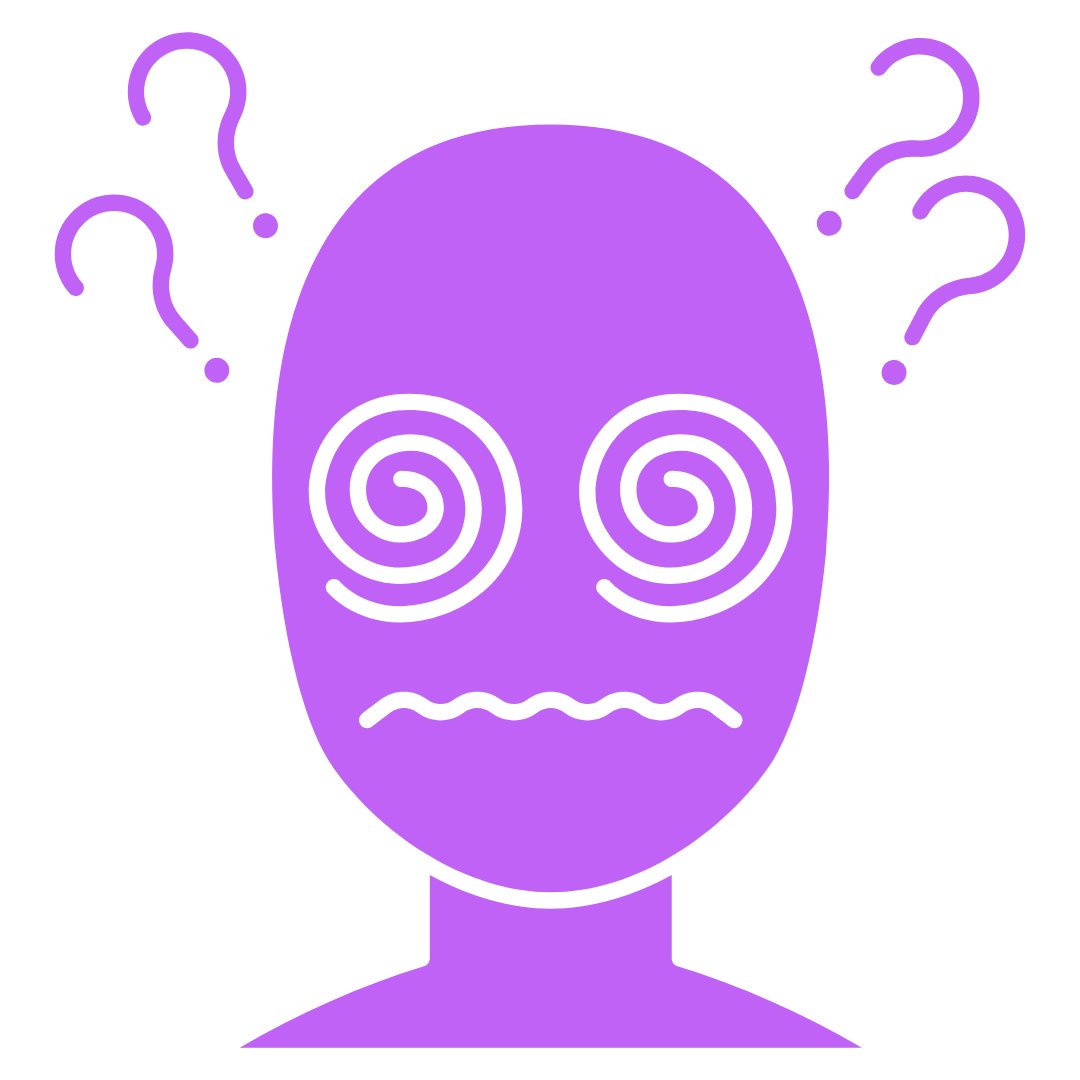 Personal experience
Each time I use After Effects, I run into a problem with software malfunction.  The complex application is frustrating. To troubleshoot, I have tried:-
Check System Requirements
Reset
Clear Cache
The issue can't be rectified by myself as I'm using Newcastle College's Adobe software for my degree apprenticeship and feel the application isn't working.

The next slide shows 4 screenshots of progress and became problematic when trying to output the file which is huge and caused the system to crash.

I have an idea now and would be happy to go ahead with a project for work if After Effects was the correct choice of software to add value for the learner experience.
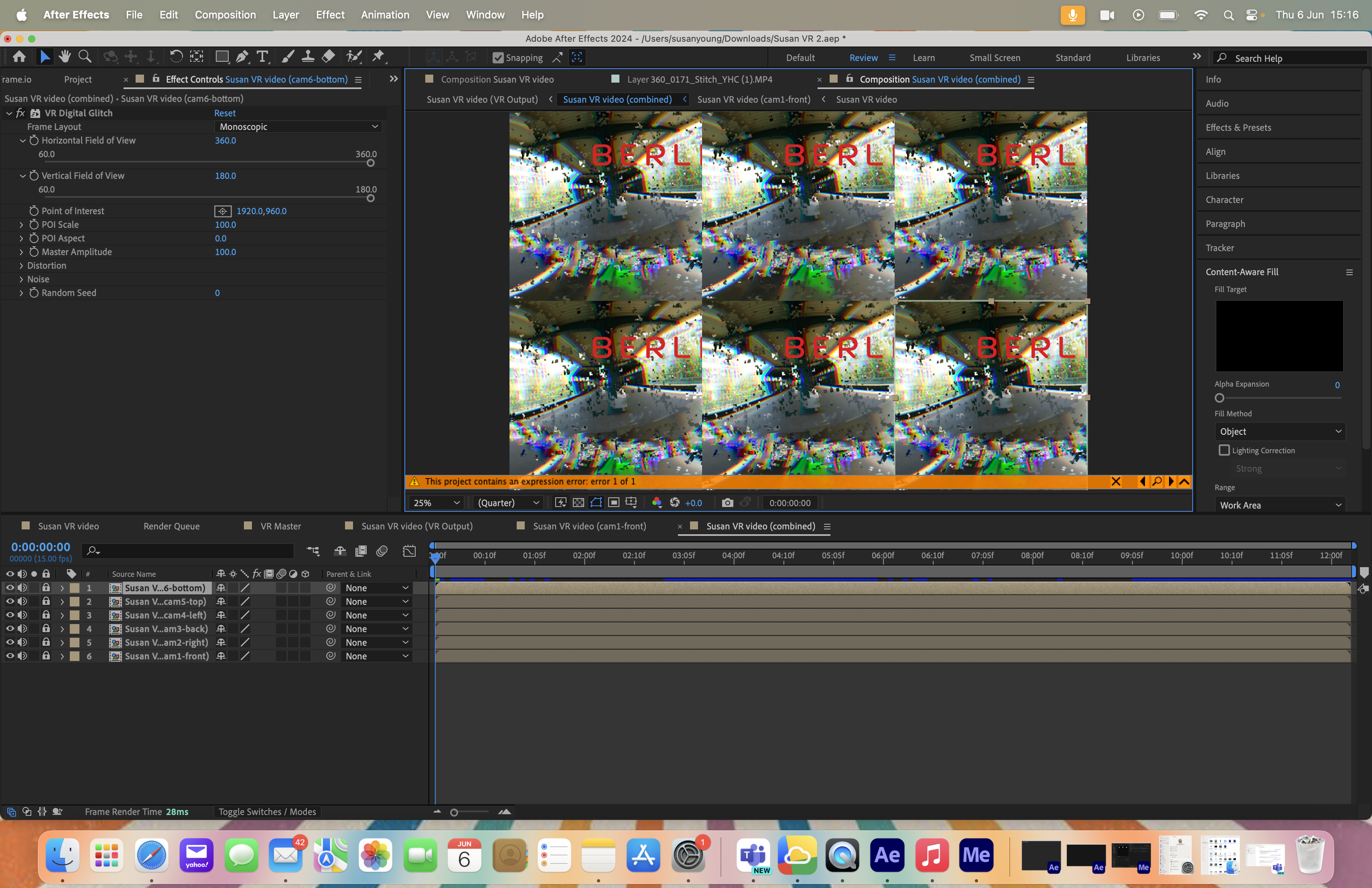 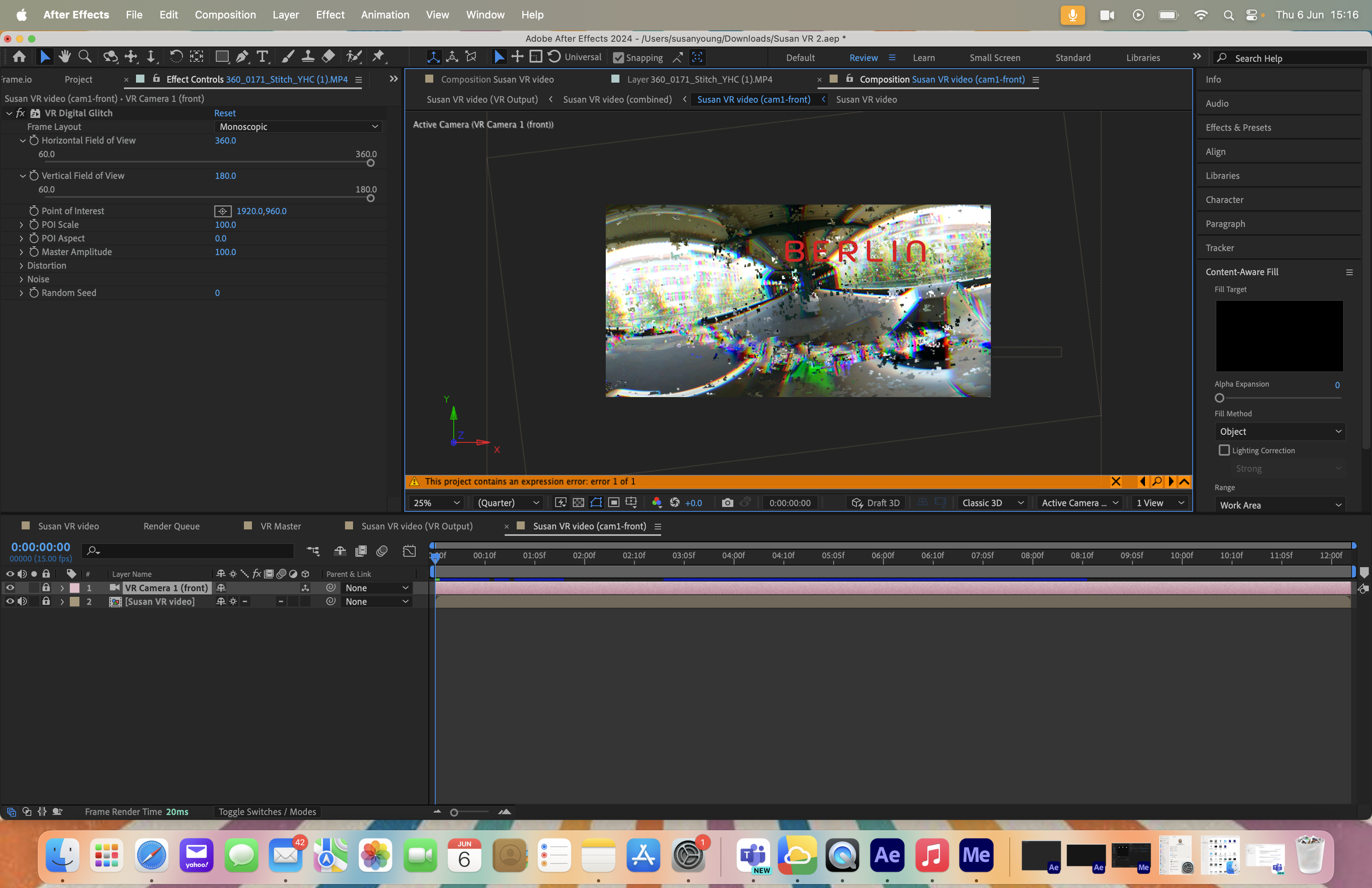 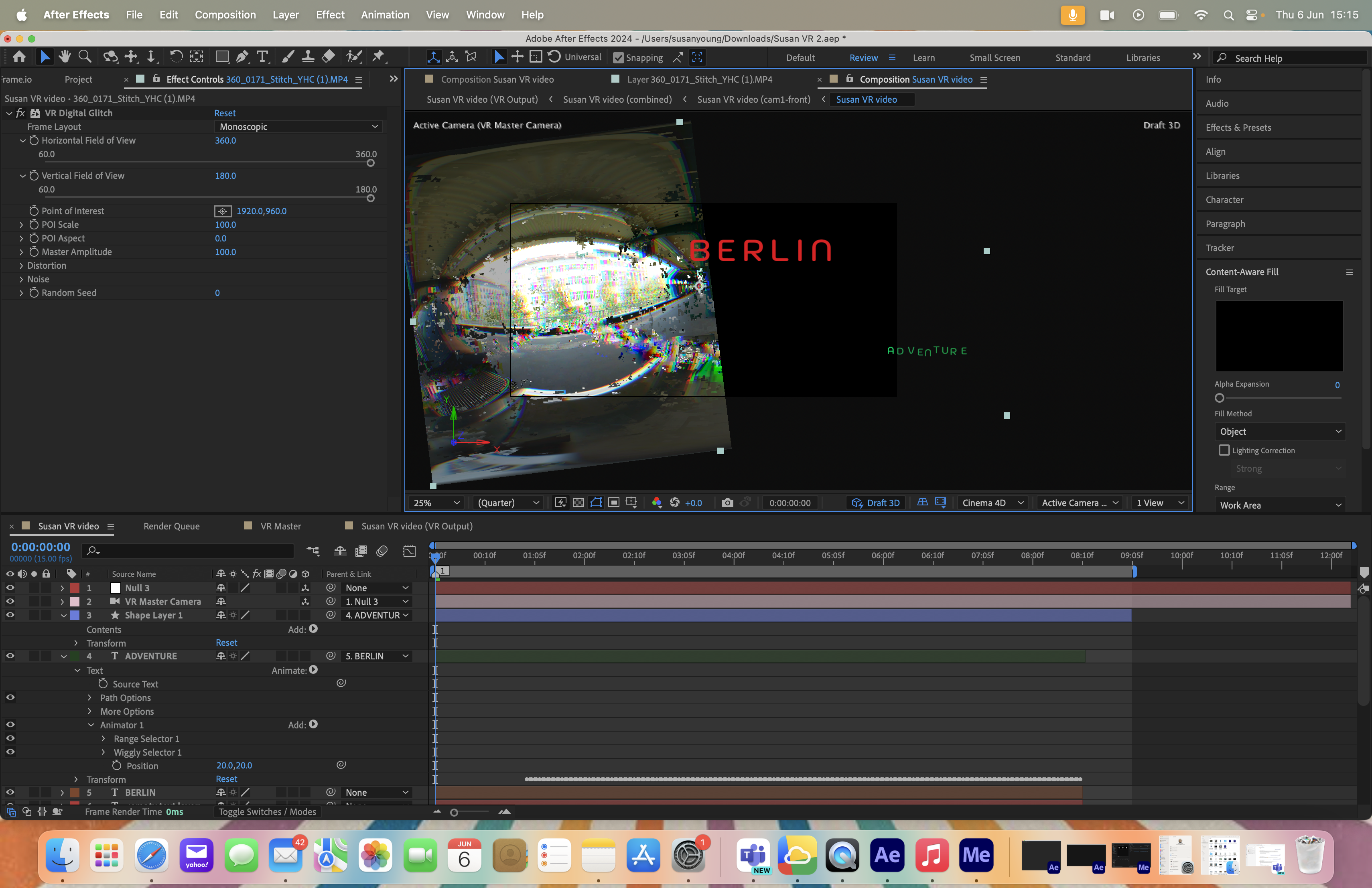 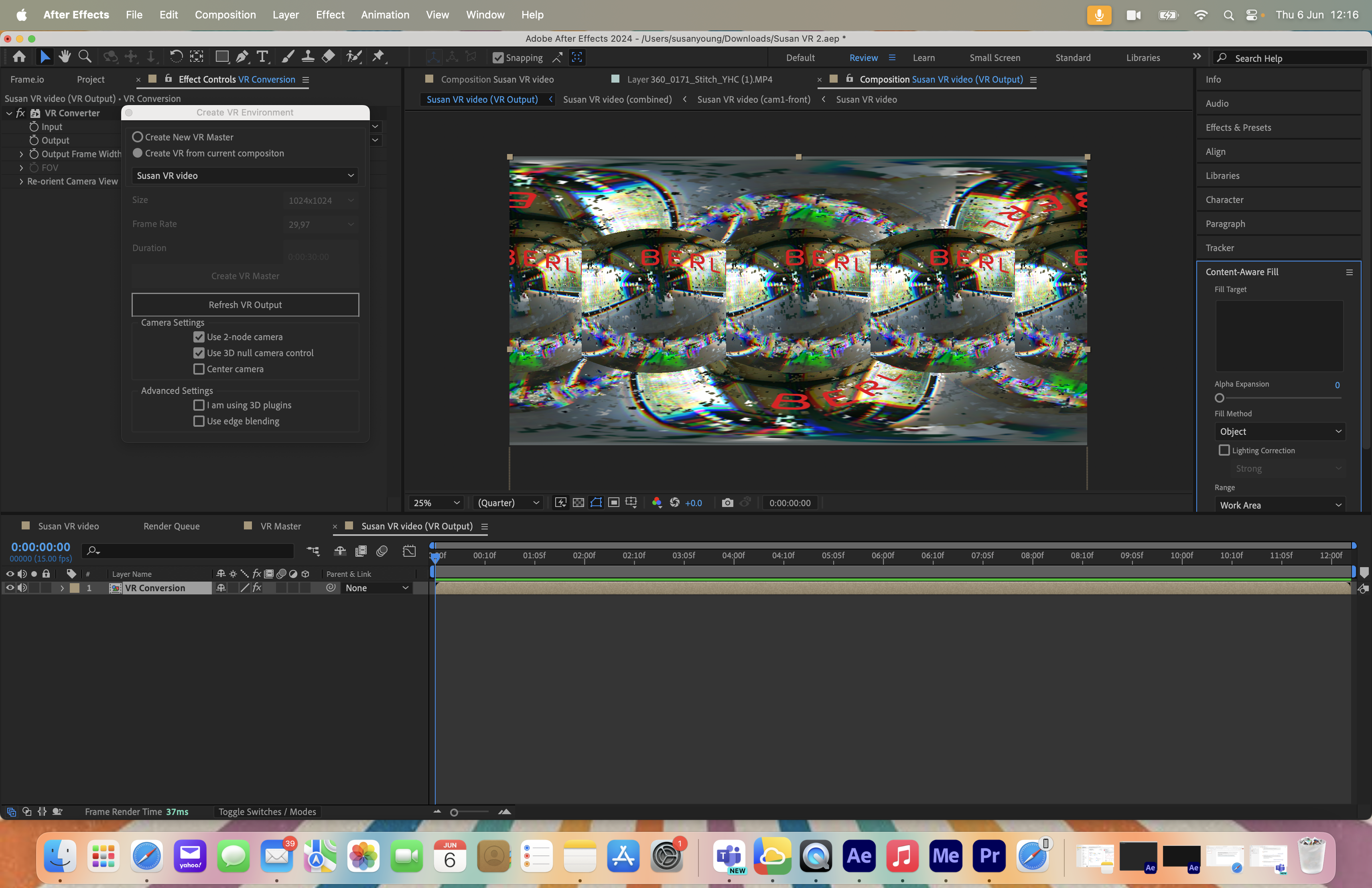